TARIM İŞLETMELERİNDE ENVANTER, SAYIM VE DEĞERLEME
Tarımsal İnşaat varlığı envanteri
TARIM İŞLETMELERİNDE ENVANTER, SAYIM VE DEĞERLEME
Bitki ve tarla demirbaşı envanteri
TARIM İŞLETMELERİNDE ENVANTER, SAYIM VE DEĞERLEME
Alet makine varlığı envanteri
TARIM İŞLETMELERİNDE ENVANTER, SAYIM VE DEĞERLEME
Hayvan varlığı envanteri
TARIM İŞLETMELERİNDE ENVANTER, SAYIM VE DEĞERLEME
Kontrol Formülü = (Sene Başı+ Satın Alınan+ Doğan)= (Sene Sonu+ Ölen+ Satılan+ Kesilen)
Kontrol Formülü = (SB + SA + D) = (SS + Ö + Satılan + Kesilen)
			41 + 1 + 12	= 47 + 2 + 5 + 0
				54	= 	54
PDKA = (SS + Satılan + Kesilen) – (SB + SA)	=>	- masraf, + gelir
TARIM İŞLETMELERİNDE ENVANTER, SAYIM VE DEĞERLEME
Malzeme ve mühimmat varlığı envanteri(Stok)
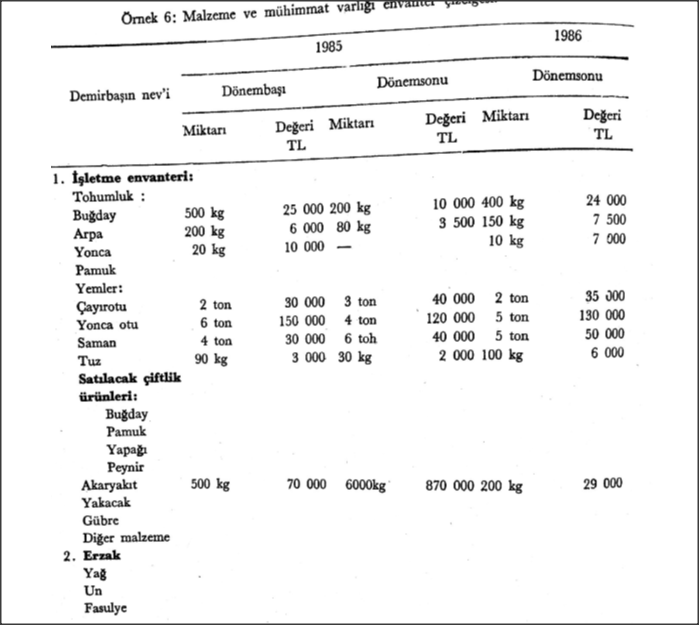 TARIM İŞLETMELERİNDE ENVANTER, SAYIM VE DEĞERLEME
Ev eşyası ve diğer varlıklar envanteri
TARIM İŞLETMELERİNDE ENVANTER, SAYIM VE DEĞERLEME
Borç Alacak Envanteri
TARIM İŞLETMELERİNDE ENVANTER, SAYIM VE DEĞERLEME
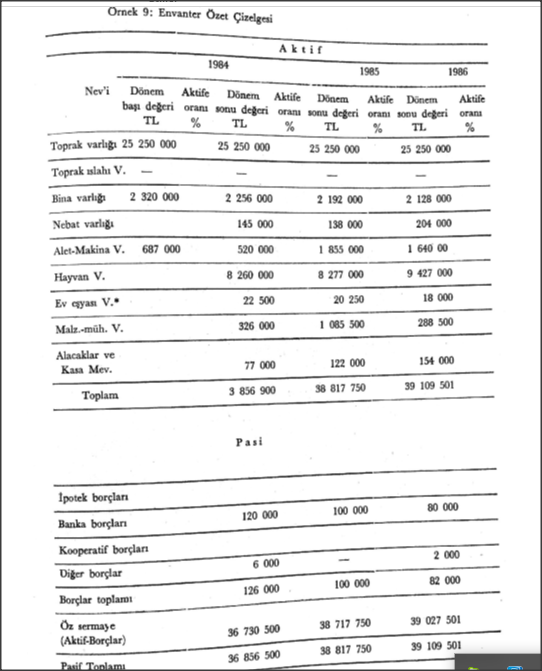